Elektronická  učebnice - I. stupeň                             Základní škola Děčín VI, Na Stráni 879/2  – příspěvková organizace                                  Český jazyk
20. 1  Velká písmena ve vlastních jménech
včelka Mája
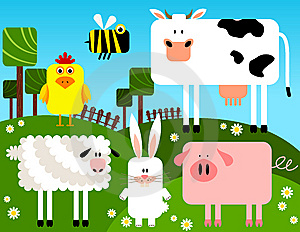 kravička Stračena
kuřátko Pípo
prasátko Čuník
ovečka Bělinka
zajíček Ušáček
Autor: Mgr. Vladimíra Jaborová
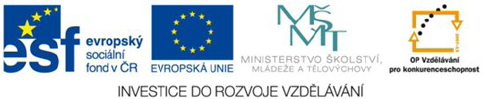 Elektronická  učebnice - I. stupeň                          Základní škola Děčín VI, Na Stráni 879/2  – příspěvková organizace                                     Český jazyk
20. 2  Co již víme o psaní velkých písmen?
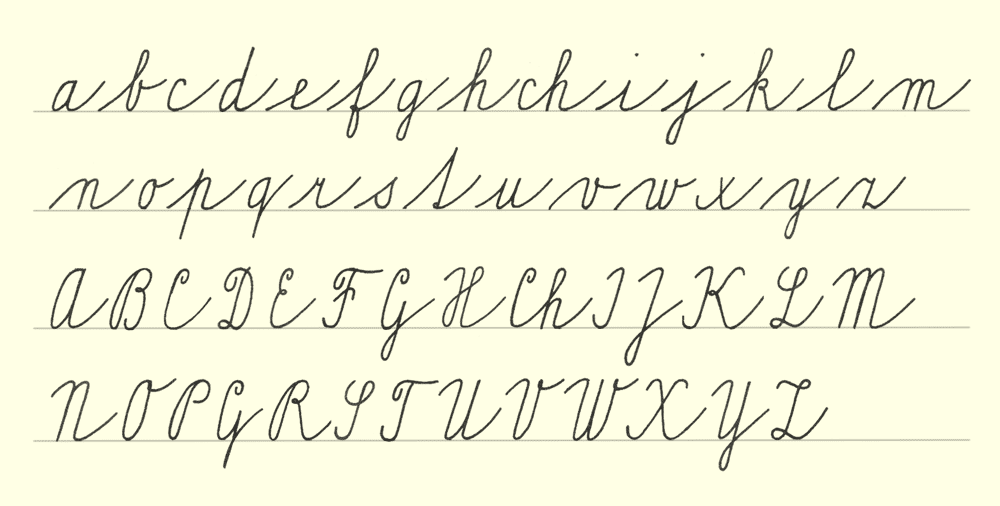 1. Umíme napsat všechna velká písmena 
    psacím i tiskacím písmem.

2. Víme, že na začátku každé věty je velké
    písmeno.
Elektronická  učebnice - I. stupeň                                Základní škola Děčín VI, Na Stráni 879/2  – příspěvková organizace                              Český jazyk
20. 3  Jaké si řekneme nové termíny a názvy?
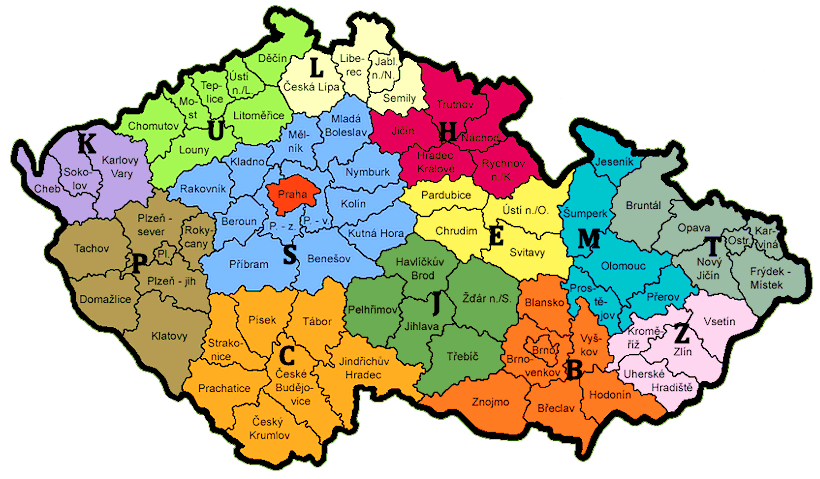 TERMÍNY

Velké písmeno u vlastních a místních jmen:

Vlastní jména – jména lidí, zvířat, pohádkových postav.

Místní jména – názvy států, měst, obcí, řek, jezer, hor.
Elektronická  učebnice - I. stupeň                               Základní škola Děčín VI, Na Stráni 879/2  – příspěvková organizace                               Český jazyk
20. 4  Co si řekneme nového?
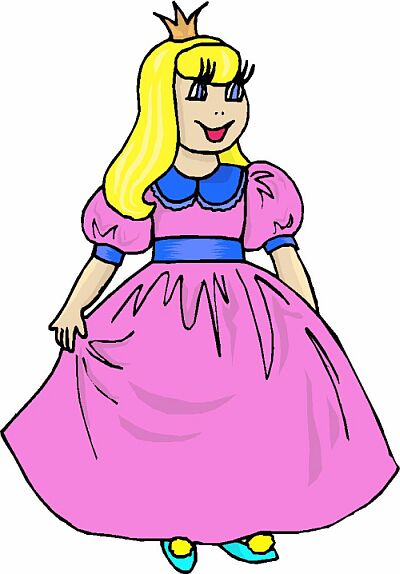 Všechna vlastní jména osob a zvířat píšeme s velkým počátečním písmenem (Anna, Petr, Nastěnka, Bajaja, Žeryk …).

Názvy zemí, měst, řek a pohoří píšeme s počátečním velkým písmenem (Česko, Děčín, Labe, Krkonoše …).
princezna Krasomila
Elektronická  učebnice - I. stupeň                              Základní škola Děčín VI, Na Stráni 879/2  – příspěvková organizace                                 Český jazyk
20. 5  Procvičení a příklady
Vymýšlejte názvy zvířat.
     kočka _________________   pes   _______________   křeček _________________   papoušek __________________
     kůň     _________________   koza _______________   morče _________________   kráva       __________________

2. Doplňte malé nebo velké písmeno a napište.
    k _abičce do _stí nad _abem, _eta _ana, _iří _ovák z _olína, k _ratru _artinovi na _oravu, _aní _čitelka z _ěčína,   
    sousedíme s _olskem, lázně _arlovy _ary, _sestřenice od _rahy, dopis ze _lovenska, hrad _třekov, _kamarád _an

3. Vymýšlej a zapiš do sešitu názvy.
    města: Děčín, Ústí nad Labem,…..                                                státy: Německo, Velká Británie,…..
    řeky: Labe, Vltava,…..                                                                   pohoří: Krkonoše, Šumava,…..

4. Jaká mohou mít jména?
    princezna, princ, čert, vodník, čarodějnice, víla, trpaslík, kašpárek
http://www.kaminet.cz/ces/pravopis/velka1.phphttp://www.kaminet.cz/ces/pravopis/velka1.php
Elektronická  učebnice - I. stupeň                               Základní škola Děčín VI, Na Stráni 879/2  – příspěvková organizace                                 Český jazyk
20. 6  Něco navíc pro šikovné
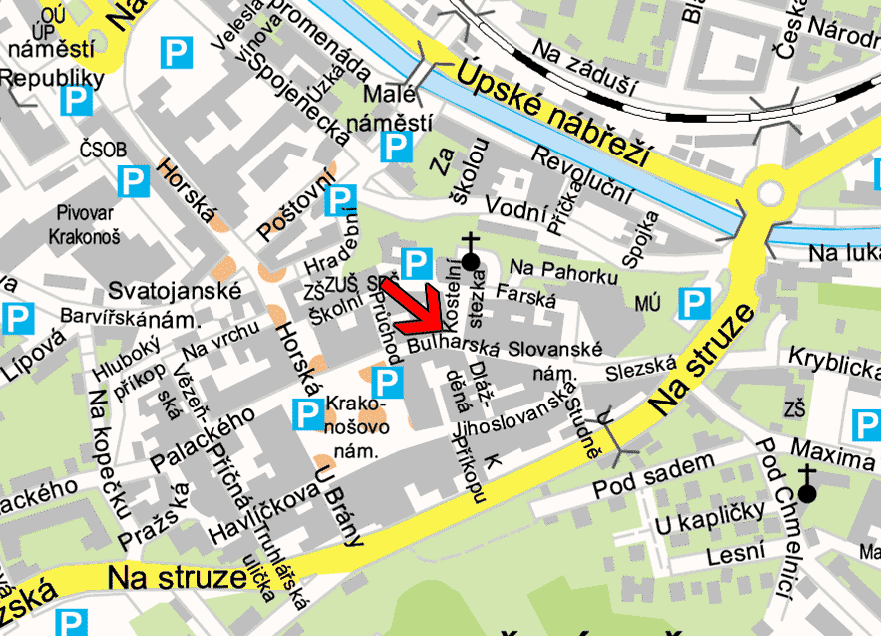 Názvy světadílů, planet, ulic, svátků,
časopisů, dokumentů píšeme též s 
počátečním velkým písmenem 
(Evropa, Jupiter, Větrná 5, Vánoce,
 Sluníčko…).
Autor této mapy Trutnova udělal v názvech ulic hned několik chyb, odhalíte je?
Elektronická  učebnice - I. stupeň                              Základní škola Děčín VI, Na Stráni 879/2  – příspěvková organizace                                Český jazyk
20. 7  Capital letters
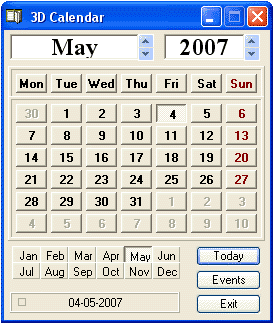 1. Days:
Monday, Tuesday, Wednesday, Thursday, Friday, Saturday, Sunday

2. Months:
January, February, March, April, May, June, July, August, September, October, November, December
http://www.helpforenglish.cz/psani/interpunkce/c2007060401-interpunkce--velka-pismena-v-anglictine.html
Elektronická  učebnice - I. stupeň                             Základní škola Děčín VI, Na Stráni 879/2  – příspěvková organizace                                   Český jazyk
20. 8  Test znalostí
Správné odpovědi:
b
b
b
b
Test  na známku
Elektronická  učebnice - I. stupeň                             Základní škola Děčín VI, Na Stráni 879/2  – příspěvková organizace                                   Český jazyk
20. 9  Použité zdroje, citace
http://typomil.com/typofilos/wp-content/obrazky/normalizovana-lat-ceska-big.gif
http://www.estudanky.cz/im/mapa.png
http://www.fler.cz/files/u/3/4/u34290/princezna.jpg
http://www.google.cz/imgres?q=mapa+Trutnova&hl=cs&biw=1366&bih=587&tbm=isch&tbnid=L4xjeUznRARFFM:&imgrefurl=http://hipet.cz/kontakt.html&docid=q25Y_d9iVJx5bM&imgurl=http://hipet.cz/mapa5.gif&w=881&h=636&ei=MM4JT7foOKPd4QSBqaXhAQ&zoom=1&iact=rc&dur=234&sig=114078918819210742493&page=1&tbnh=117&tbnw=162&start=0&ndsp=24&ved=1t:429,r:1,s:0&tx=80&ty=70
www.kaminet.cz/ces/pravopis/velka1.php
www.kaminet.cz/ces/pravopis/velka1.php
://www.helpforenglish.cz/psani/interpunkce/c2007060401-interpunkce--velka-pismena-v-anglictine.html
Elektronická  učebnice - I. stupeň                      Základní škola Děčín VI, Na Stráni 879/2  – příspěvková organizace                       	                  Český jazyk
20.10  Anotace